Project: IEEE P802.15 Working Group for Wireless Specialty Networks (WSN)

Submission Title: TG4ab May 2022 Closing Report
Date Submitted: May 17, 2022
Source: 	Benjamin A. Rolfe (Blind Creek Associates)
Contact: 
Voice: 	+1 408 395 7207,  E-Mail: ben.rolfe  @ ieee.org	
Re: 	Task Group 4ab: UWB Next Generation for 802.15.4
Abstract: Task Group Closing Report, May 2022 Wireless Interim
Purpose:  Report on project progress
Notice:	This document has been prepared to assist the IEEE P802.15.  It is offered as a basis for discussion and is not binding on the contributing individual(s) or organization(s). The material in this document is subject to change in form and content after further study. The contributor(s) reserve(s) the right to add, amend or withdraw material contained herein.
Release:	The contributor acknowledges and accepts that this contribution becomes the property of IEEE and may be made publicly available by P802.15.
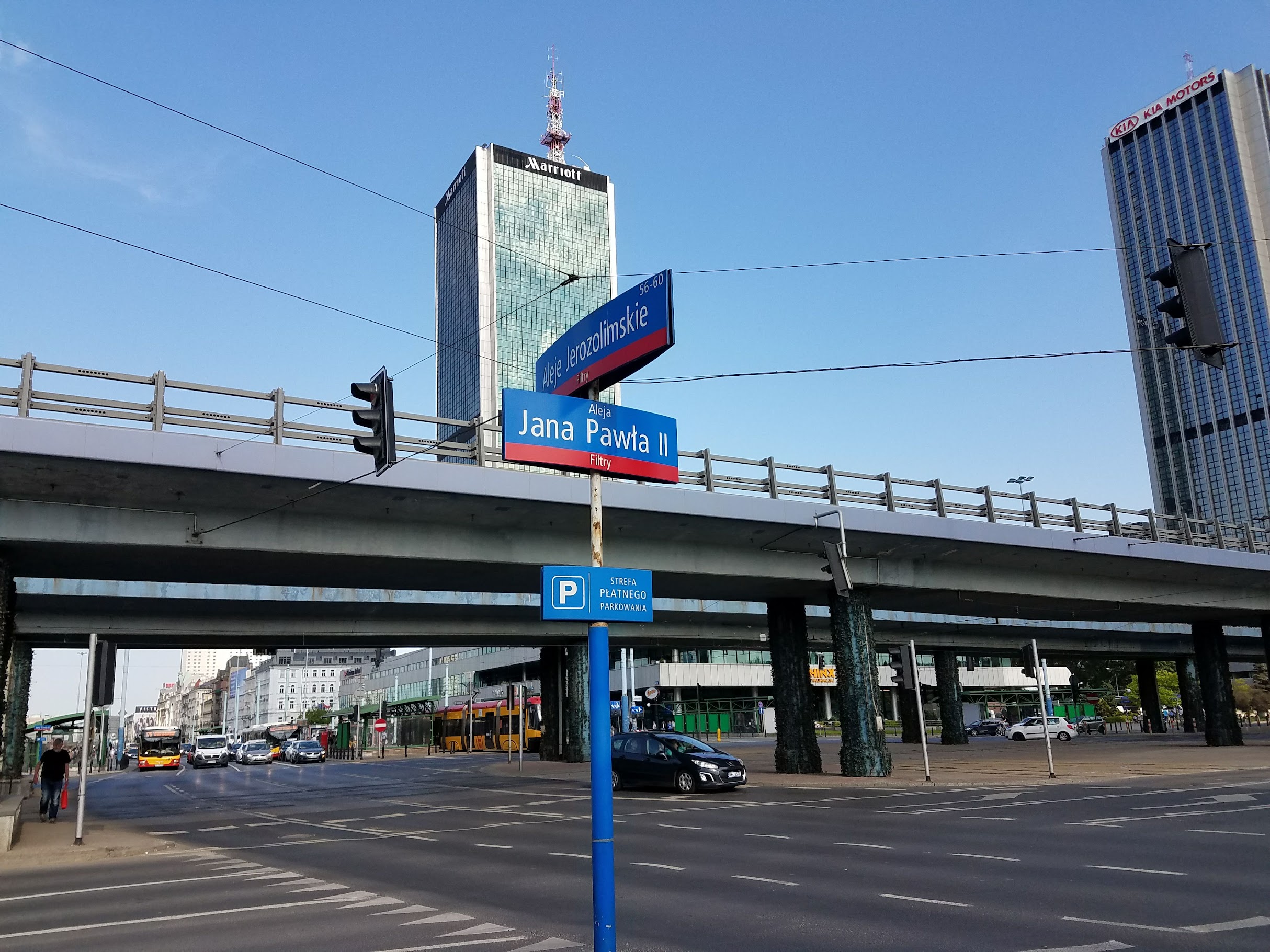 Task Group 15.4ab Virtual Interim May 2022
May 10th through May 17th
Slid2
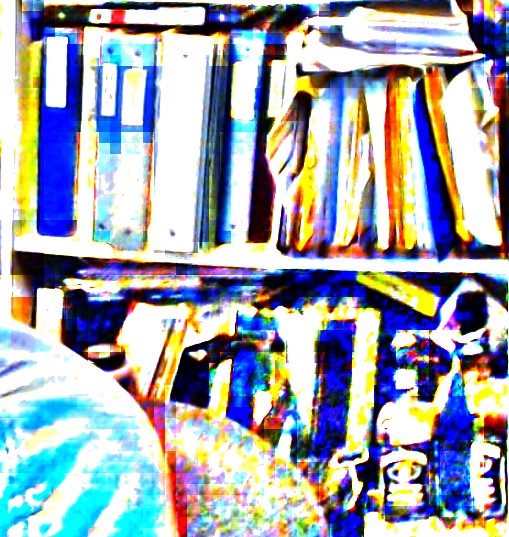 Task Group 15.4abNext Generation UWB Amendment
Objective: enhancements to 802.15.4 Ultra Wideband (UWB) physical layers (PHYs) medium access control (MAC) and associated ranging techniques while retaining backward compatibility with enhanced ranging capable devices (ERDEVs).
Slide 3
5.2.b Scope of the project (As approved):
This amendment enhances the Ultra Wideband (UWB) physical layers (PHYs) medium access control (MAC), and associated ranging techniques while retaining backward compatibility with enhanced ranging capable devices (ERDEVs).Areas of enhancement include: 
additional coding, preamble and modulation schemes to additional coding, preamble and modulation schemes to support improved link budget and/or reduced air-time relative to IEEE Std 802.15.4 UWB; 
additional channels and operating frequencies; 
interference mitigation techniques to support greater device density and higher traffic use cases relative to the IEEE Std 802.15.4 UWB; 
improvements to accuracy, precision and reliability and interoperability for high-integrity ranging; schemes to reduce complexity and power consumption; 
definitions for tightly coupled hybrid operation with narrowband signaling to assist UWB; 
enhanced native discovery and connection setup mechanisms; 
sensing capabilities to support presence detection and environment mapping; 
and mechanisms supporting low-power low-latency streaming as well as high data-rate streaming allowing at least 50 Mb/s of throughput. 
Support for peer-to-peer, peer-to-multi-peer, and station-to-infrastructure protocols are in scope, as are infrastructure synchronization mechanisms. This amendment includes safeguards so that the high throughput data use cases do not cause significant disruption to low duty-cycle ranging use cases.
https://development.standards.ieee.org/myproject-web/app#viewpar/9081
Slide 4
Task Group Organization
Chair: Benjamin Rolfe (BCA)1
Vice Chair and Recording Secretary: David Xun Yang (Huawei) 
Vice Chair: Clint Powell (Meta)
Vice Chair: Clint Chaplin (SRA)
Lead Technical Editor: Billy Verso

Thank you to all the volunteers!
1 Affiliation Details here: https://mentor.ieee.org/802-ec/dcn/22/ec-22-0061-00-00EC-rolfe-affiliations-by-802-activity.pdf
Slide 5
Session Objectives
Hear technical contributions and develop technical content
Continue collaborations and convergence
Commit to PHY feature set
Slide 6
MAY Agenda
https://mentor.ieee.org/802.15/dcn/22/15-22-0216-11-04ab-tg-agenda-may-2022.xlsx
Slide 7
Project Schedule (working baseline)
You are Here >
Notes:  SASB/RevCom schdule for 2024 a guess
Slide 8
Schedule Major Milestones
Near Term Working Milestones
Progress:
We have most of the PHY features identified
Multiple proposals in some areas, with collaborative convergence underway
Some gaps identified to be worked
Plan to continue with weekly teleconferences (Webex)
Slide 9
Technical Contributions
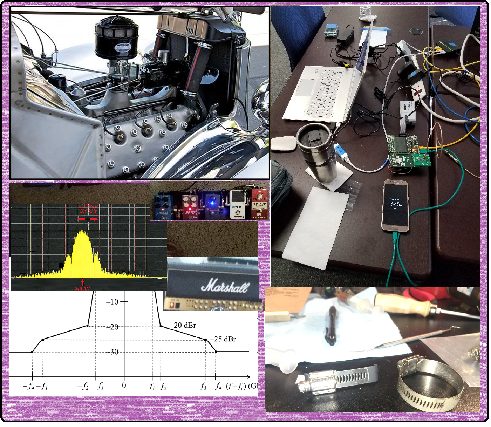 Slide 10
Technical Presentations
Slide 11
Technical Presentations
Slide 12
Technical Presentations
Slide 13
Technical Presentations
Slide 14
Next Steps
Slide 15
Convergence
Preferred Method: Collaboration
Have identified major topics to be worked
Have identified areas for collaboration
Collaboration well underway
Plan is to continue and accelerate 
Refining the Technical Framework 
Will continue to refine topic list and structure on interim calls
Slide 16
Interim TC planning
Call frequency and phase: 
Weekly, Tuesday 06:00 PT / 09:00 ET
Commencing 31-May provides 6 calls

Call organization:
Status of collaborations Technical presentations: provide requests for presentation time 24 hours prior
If nothing to report or present call will be cancelled

Topics:
Technical convergence on PHY features proposals
Technical Framework
MAC proposals
Slide 17
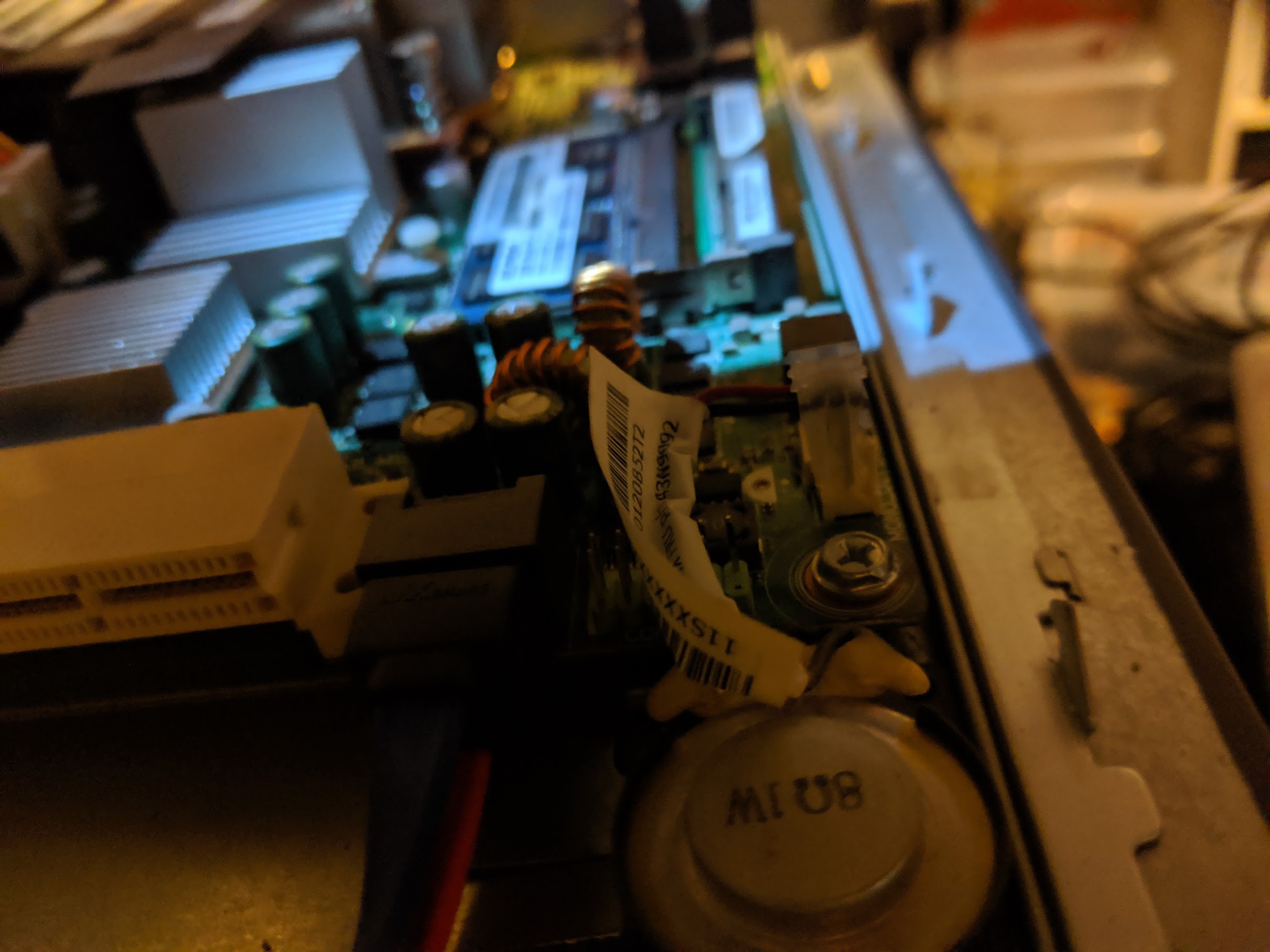 Other stuff
Slide 18
Straw Polls on July Session
Straw poll question: Will you attend the July meeting:
in person?
virtually?
not at all?
Result:
In person: 28 (24 + 4 email responses)
Virtual: 13
Will not attend: 3
Number responding / number present: 61
21 regarded as undecided
Slide 19
Thanks See you in Montreal!
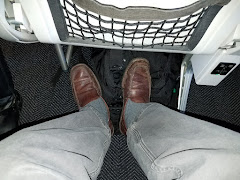 Slide 20